Source Attribution and Source Sensitivity Modeling Studies with CMAQ and CAMx
Prakash Karamchandani1, Jeremiah Johnson1, Tejas Shah1, Jaegun Jung1, Ralph Morris1, Susan Collet2, Toru Kidokoro3, Yukio Kinugasa3

1ENVIRON International Corporation, Novato, CA
2Toyota Motor Engineering and Manufacturing North America, Inc., Ann Arbor, MI
3Toyota Motor Corporation, Shizuoka, Japan

October 27-29, 2014
13th Annual CMAS Conference, Chapel Hill, NC
Acknowledgement
This study was supported by Toyota Engineering and Manufacturing (TEMA) , North America and Toyota Motor Corporation (TMC), Japan
2
Study Objectives
Determine source category contributions to future year air quality
On-road mobile emissions (and sub-categories of on-road emissions)
Off-road emissions
Emissions from stationary sources (point, area)
Natural emissions (biogenic, wild fire)
Global contributions (boundary conditions)

Compare various approaches to determine source contributions and sensitivities:
Different models (CMAQ vs CAMx): Brute force method (BFM)
CAMx source attribution probing tools: OSAT for ozone and PSAT for PM2.5
CAMx source sensitivity probing tool: HDDM for ozone

Calculate source category impacts on future year design values

Determine future year population exposures in non-attainment areas
3
Study Components
Model performance evaluation for 2008 base year (CMAQ, CAMx)
Future year (2018, 2030) simulations (CMAQ, CAMx) with zero-out for relevant source categories
Future year CAMx OSAT and PSAT simulations
Future year CAMx-HDDM simulations and CAMx BFM simulations with 20% emission reductions
Analysis of results
4
[Speaker Notes: Analysis of measurements from 2009 Study of Houston Atmospheric Radical Precursor (SHARP) in the Houston area to identify missing HONO formation pathways and recommend parameterizations (UCLA and UH)

Surface model
CAMx surface model originally developed for persistent organic pollutants
Extended in this work to include core model species, such as NO2, HNO3, and HONO
Keeps track of accumulated mass deposited to surface
Treats sorption and penetration into soil and vegetation; chemical degradation and transformation; and volatilization back to the air (re-emission)
UNC
CAMx Simulations and evaluation of results
Process analysis
Refinement
Semi-empirical approach
Analysis of evaluation results
Adjust model parameters within range of plausible values]
Approach
Phased approach
Initial studies considered limited simulation periods (1 month in winter and 1 month in summer)
Understand differences in results predicted using various modeling tools
Latest study (ongoing) focuses on annual simulations with selected CAMx probing tools
5
Modeling Domains
Nested Grid
36 km resolution CONUS
12 km resolution inner grids
Model Inputs
Base year (2008) WRF meteorology
Base and future year (2018 and 2030) emissions
MOVES and EMFAC2007 used to adjust future year on-road mobile emissions for Tier 3/LEV III impacts
36 km BCs from MOZART
MEGAN for biogenic emissions
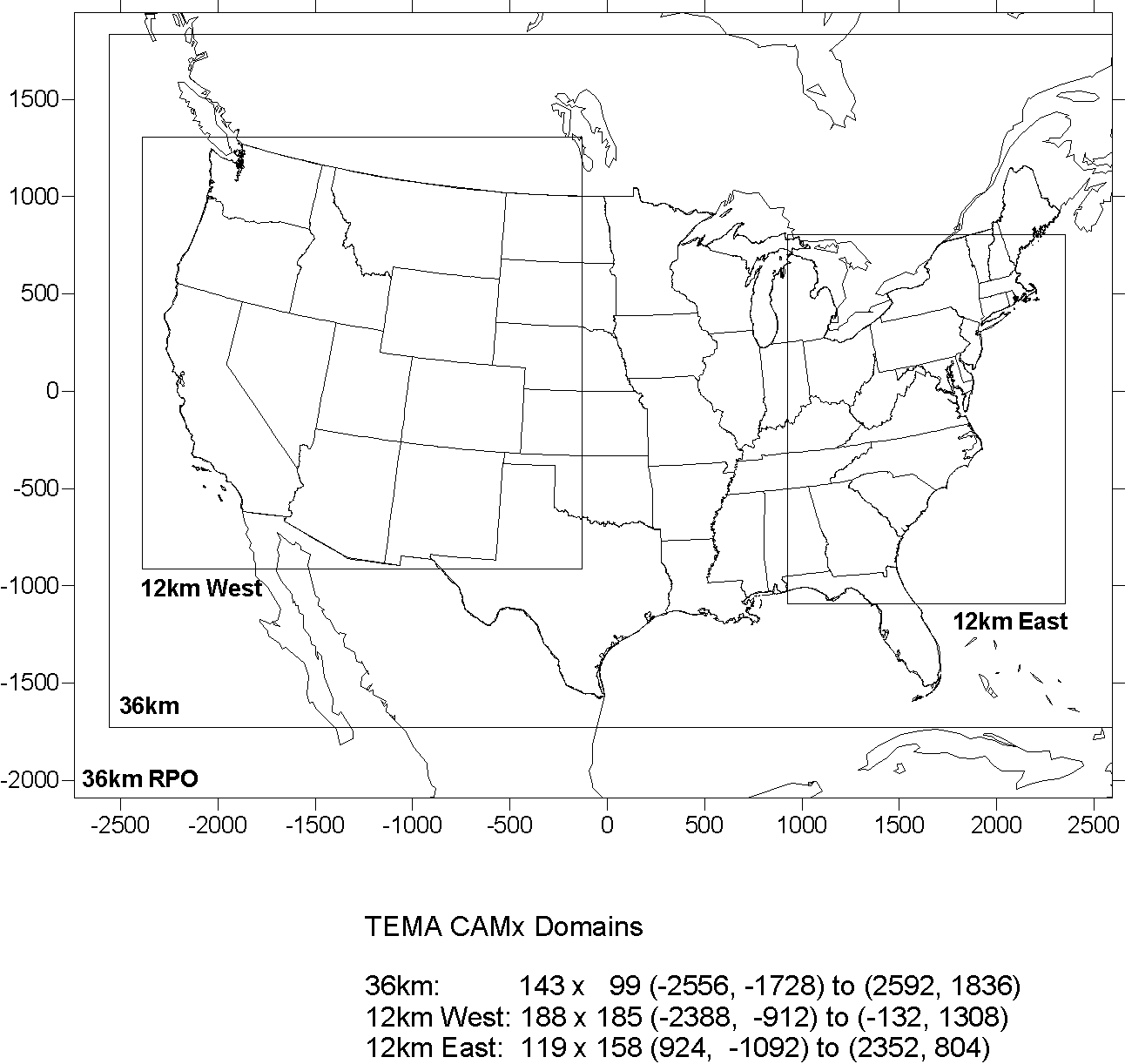 6
Summary of 1-Month Simulation Studies
Years: 2008 (Base), 2018 & 2030 (Future), Months: January (PM), July (O3, PM)
7
Future Year CMAQ Daily Max 8-hour O3 and Change in Daily Max
Western US
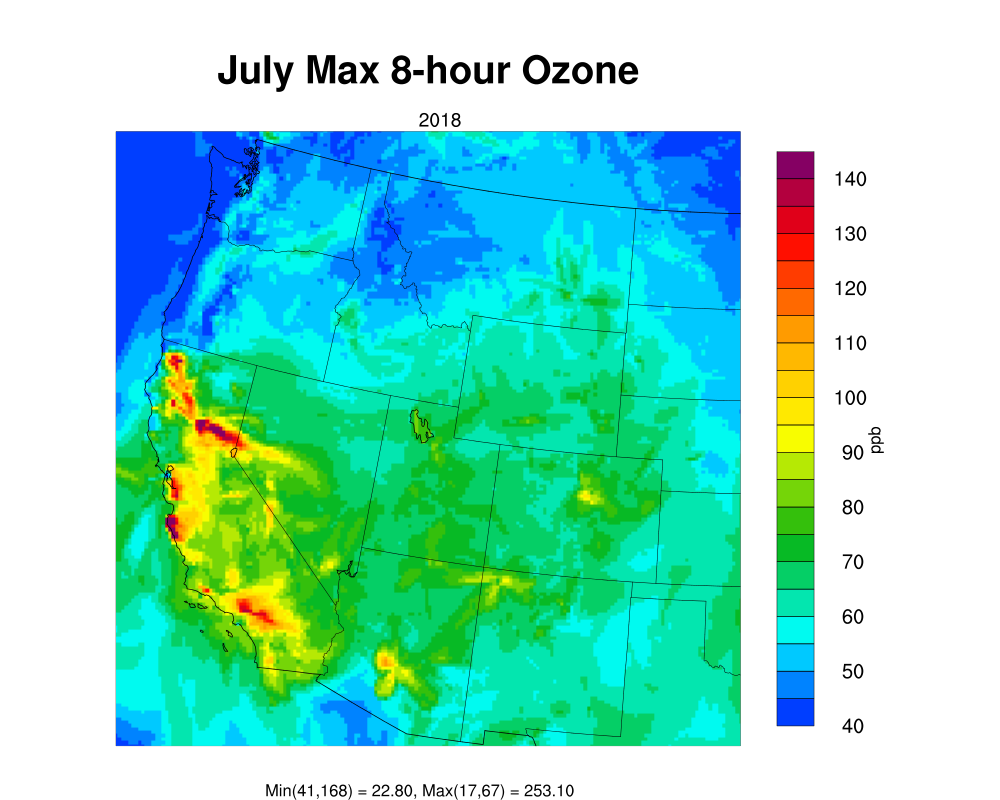 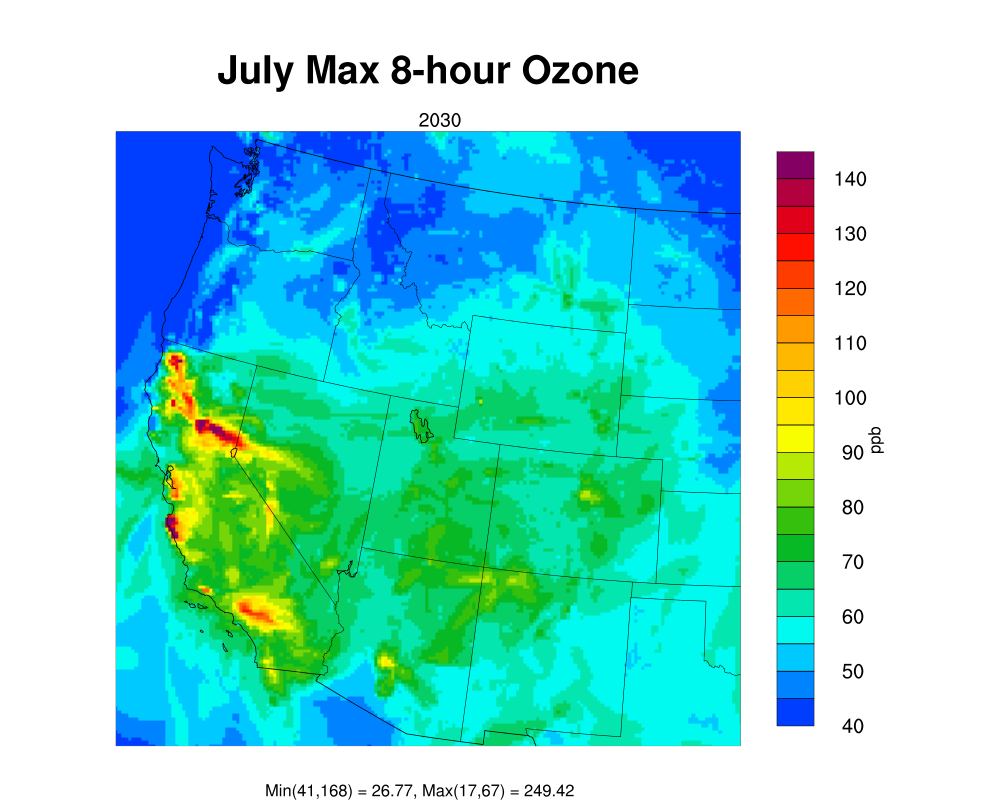 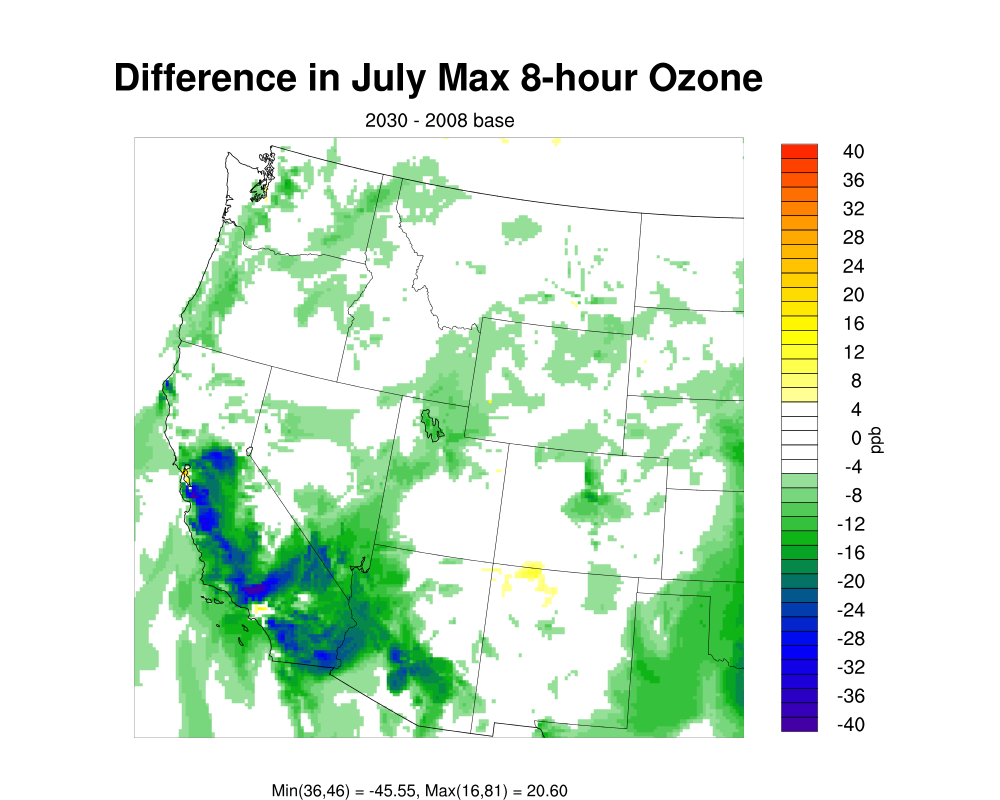 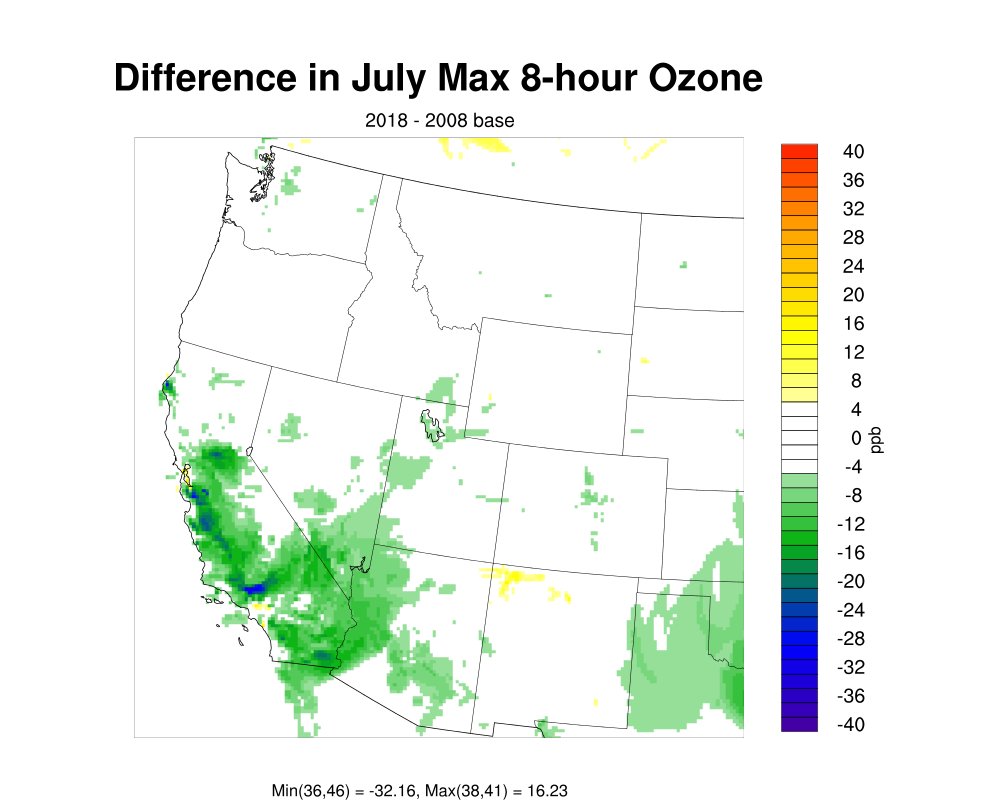 8
[Speaker Notes: Run A (base run) under-predicts observed HONO substantially
Run B (with direct HONO emissions) better, but still tends to under-predict; moreover predicted HONO:NO2 ratios are inconsistent with observations
Run H (with CAMx surface model) does a good job for most of the days, but over-predicts during the night on May 19 and 20, with the largest over-predictions on May 20
HONO over-predictions associated with large NO2 over-predictions at night on May 19 and 20
Focus on HONO:NO2 ratios as a way to assess model performance at night]
Future Year CMAQ Daily Max 8-hour O3 and Change in Daily Max
Eastern US
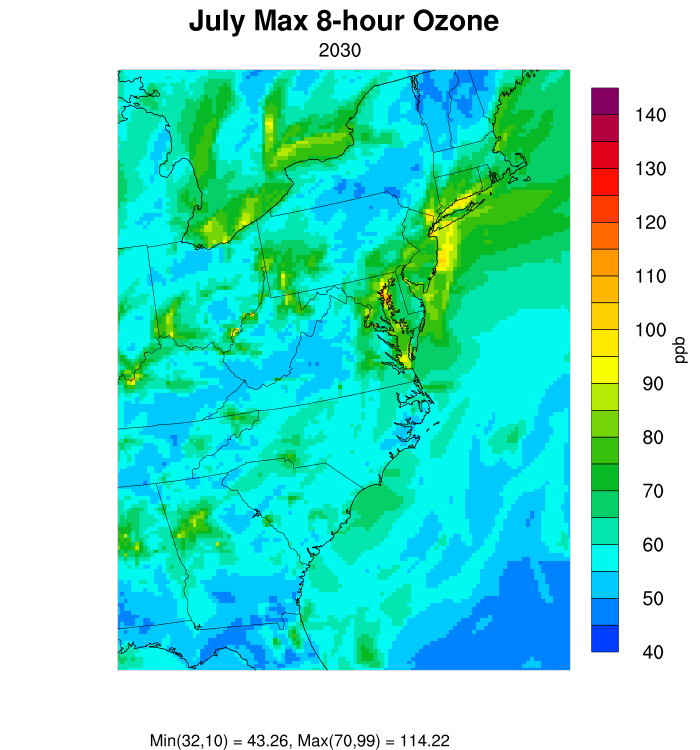 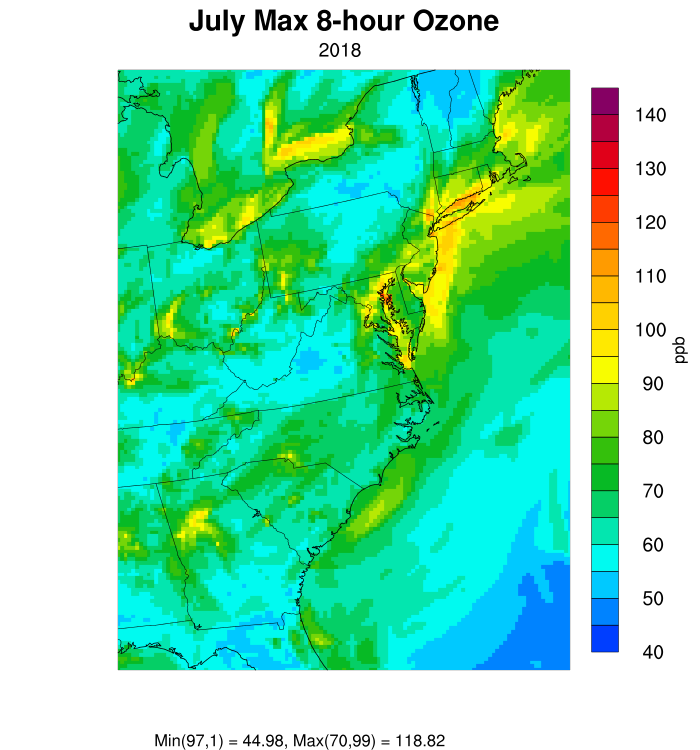 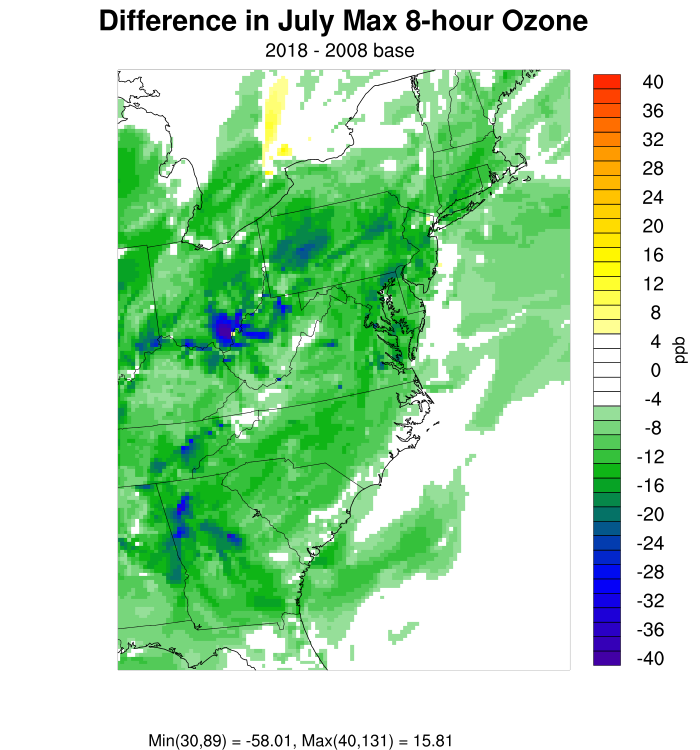 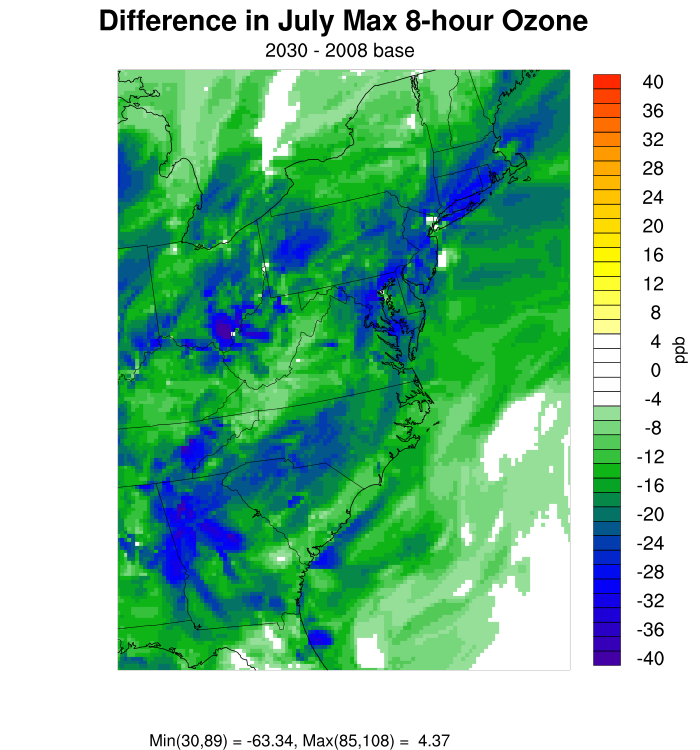 9
[Speaker Notes: Run A (base run) under-predicts observed HONO substantially
Run B (with direct HONO emissions) better, but still tends to under-predict; moreover predicted HONO:NO2 ratios are inconsistent with observations
Run H (with CAMx surface model) does a good job for most of the days, but over-predicts during the night on May 19 and 20, with the largest over-predictions on May 20
HONO over-predictions associated with large NO2 over-predictions at night on May 19 and 20
Focus on HONO:NO2 ratios as a way to assess model performance at night]
O3 2008 DVCs and Future Year DVFs
- 2030 DVFs < 75 ppb, except for 8 counties in CA
- 2030 DVFs < 70 ppb, except for 15 counties in CA and 1 county each in CO & MD
120
SB, RS CA
LA　CA
100
CMAQ
80
75
70
Ozone DV  ppb
60
2008
DVB
2018
DVF
40
2030
DVF
20
0
SC
PA
MD
CA
AL
NY
MI
WY
GA
X axis：Alphabetical Order, States => Counties
10
[Speaker Notes: Good agreement for April 21
NO2 is substantially over-predicted during the night on May 20]
O3 Non-Attainment Area Populations
More areas reach attainment in future years, resulting in lower population exposure
19.7
59.2
2008
58.9
20.7
18.4
20.9
CMAQ
2018
CAMx
18.8
21.0
11.4
11.5
2030
13.3
14.2
0
20
40
60
80
Millions of People
11
[Speaker Notes: Good agreement for April 21
NO2 is substantially over-predicted during the night on May 20]
Comparison of Approaches
Source Attribution: OSAT vs  Zero-Out
Source Sensitivity: HDDM vs BFM
12
CMAQ vs CAMx Zero-Out: 2030 Max O3
On-Road Mobile Contributions
Western US
Eastern US
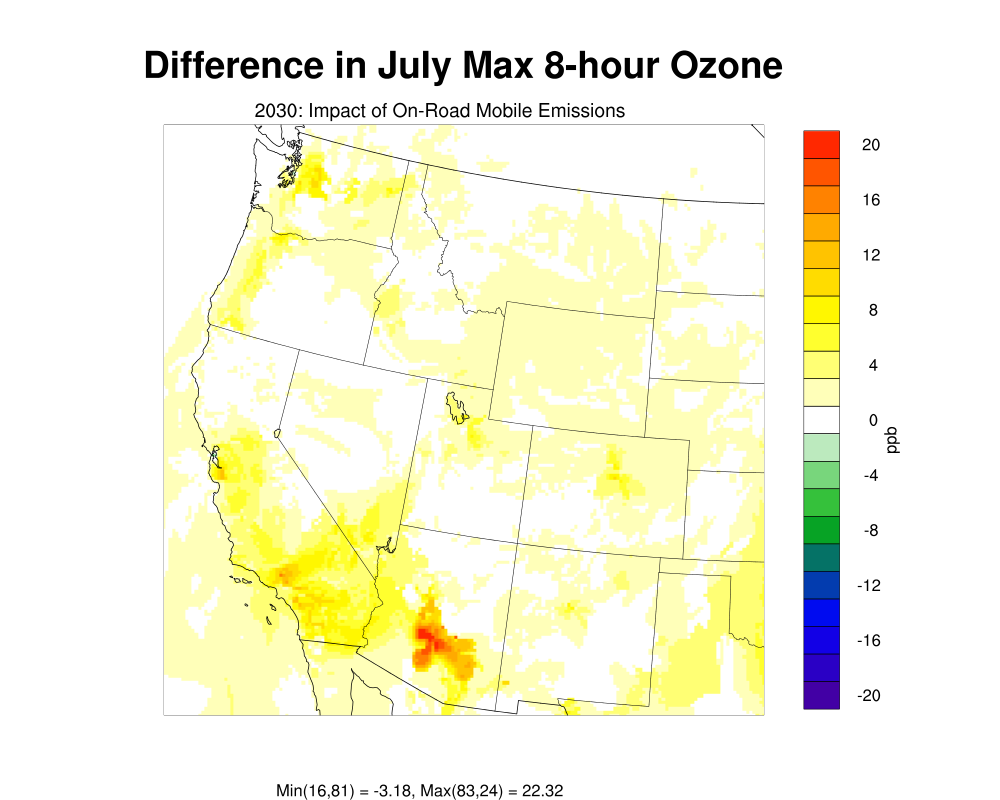 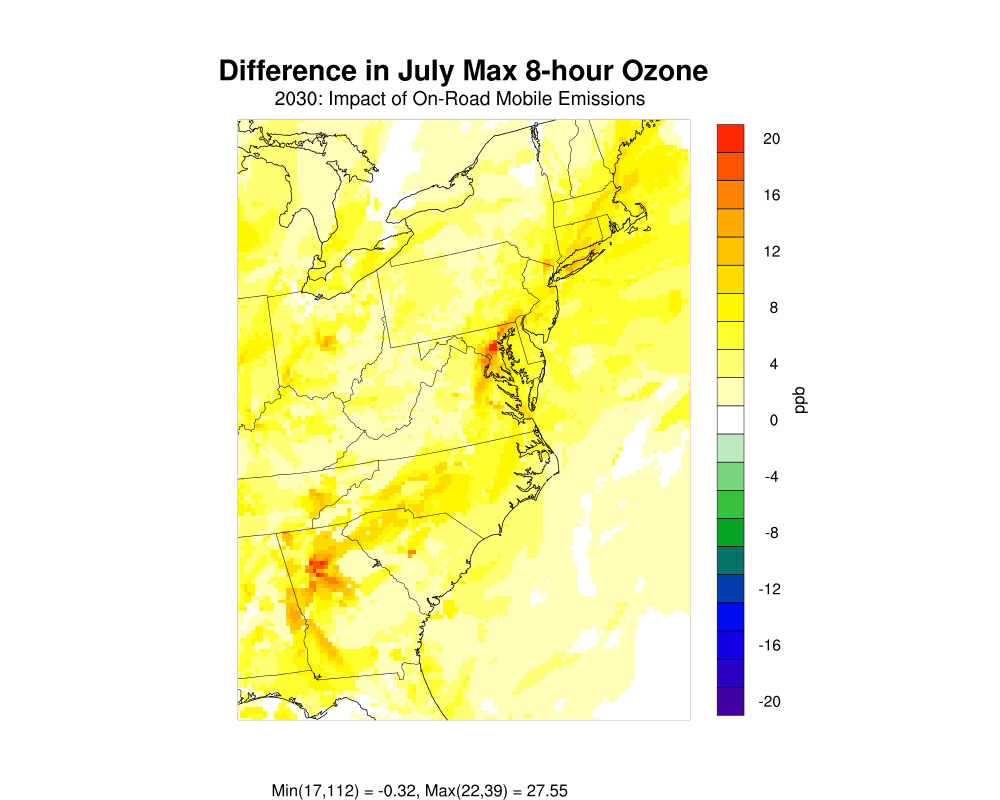 CMAQ
CMAQ
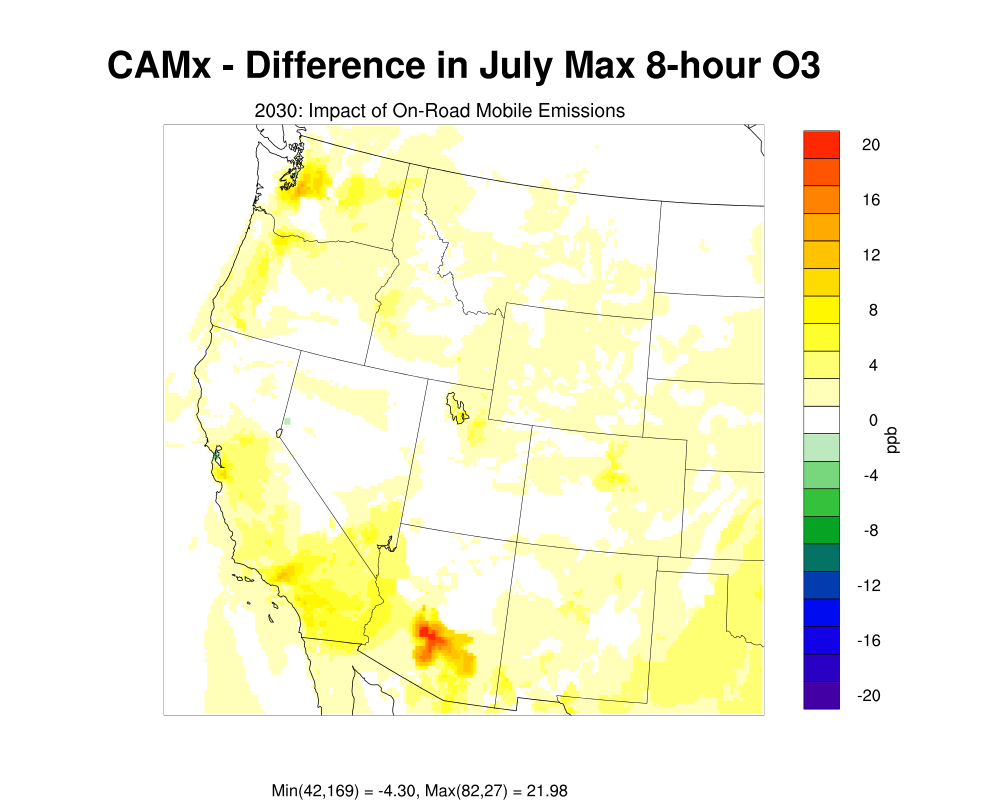 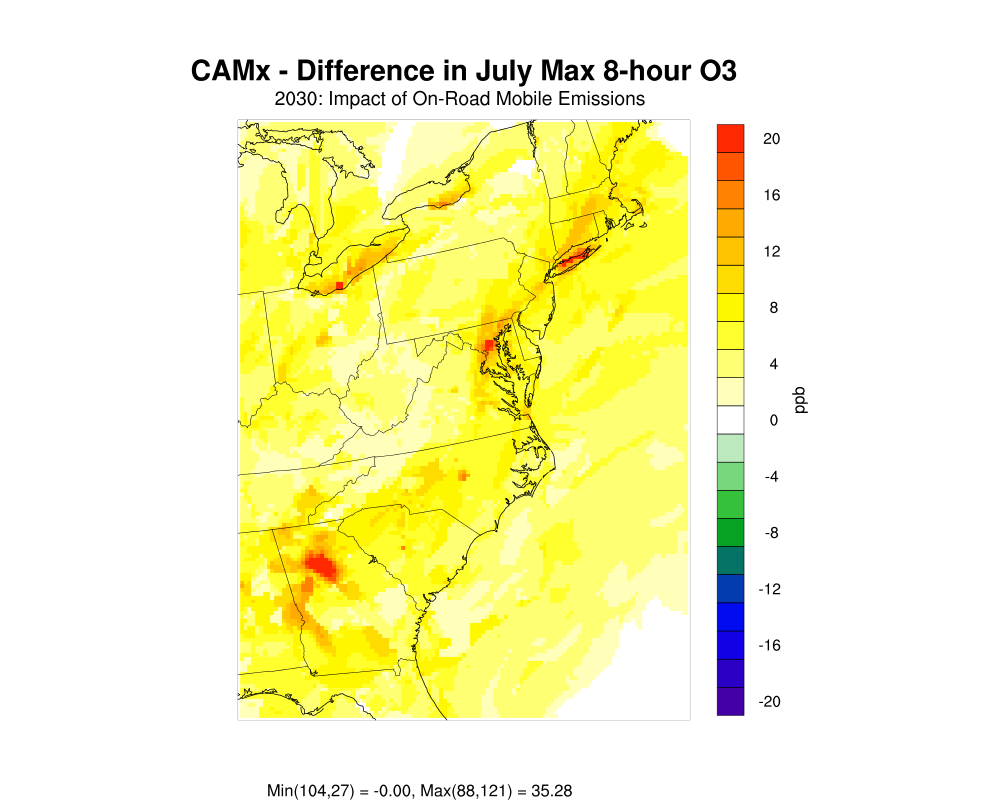 CAMx
CAMx
13
[Speaker Notes: Run A (base run) under-predicts observed HONO substantially
Run B (with direct HONO emissions) better, but still tends to under-predict; moreover predicted HONO:NO2 ratios are inconsistent with observations
Run H (with CAMx surface model) does a good job for most of the days, but over-predicts during the night on May 19 and 20, with the largest over-predictions on May 20
HONO over-predictions associated with large NO2 over-predictions at night on May 19 and 20
Focus on HONO:NO2 ratios as a way to assess model performance at night]
CAMx Zero-Out vs OSAT: 2030 Max O3
On-Road Mobile Contributions
Western US
Eastern US
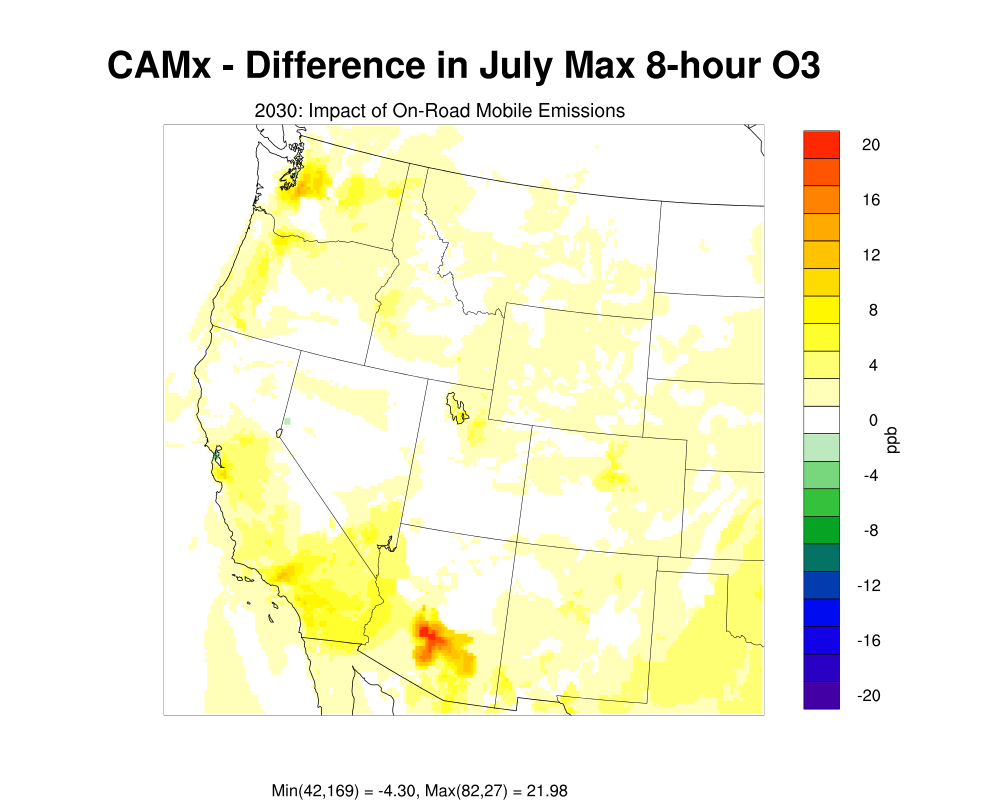 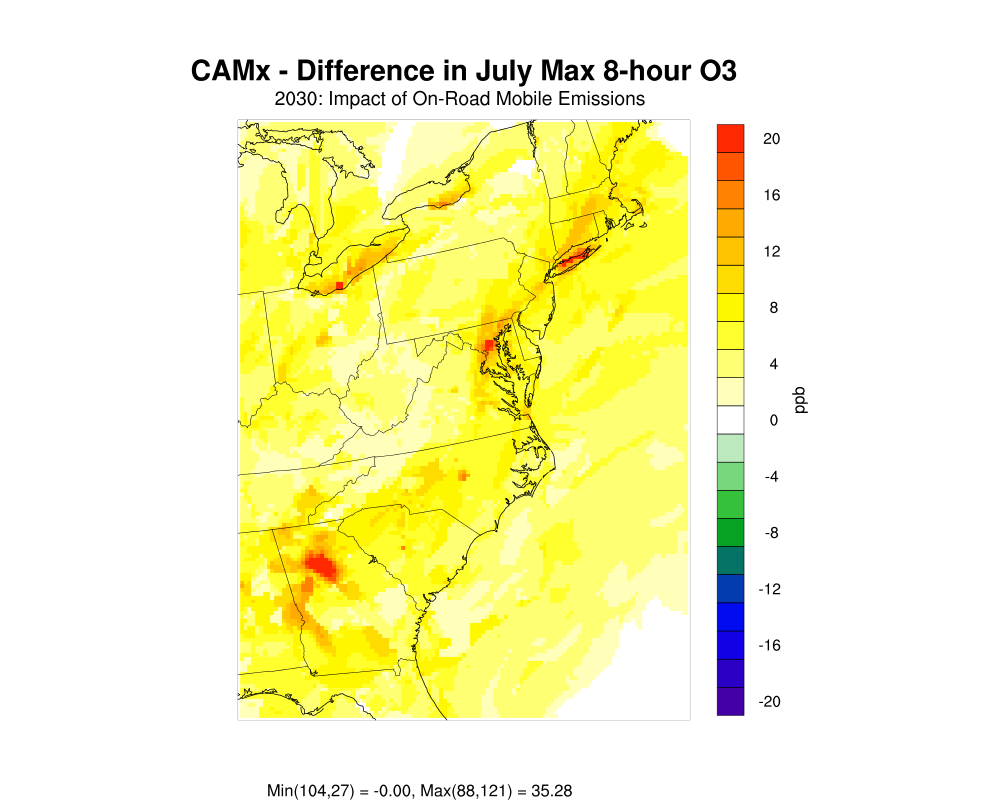 CAMx Zero-Out
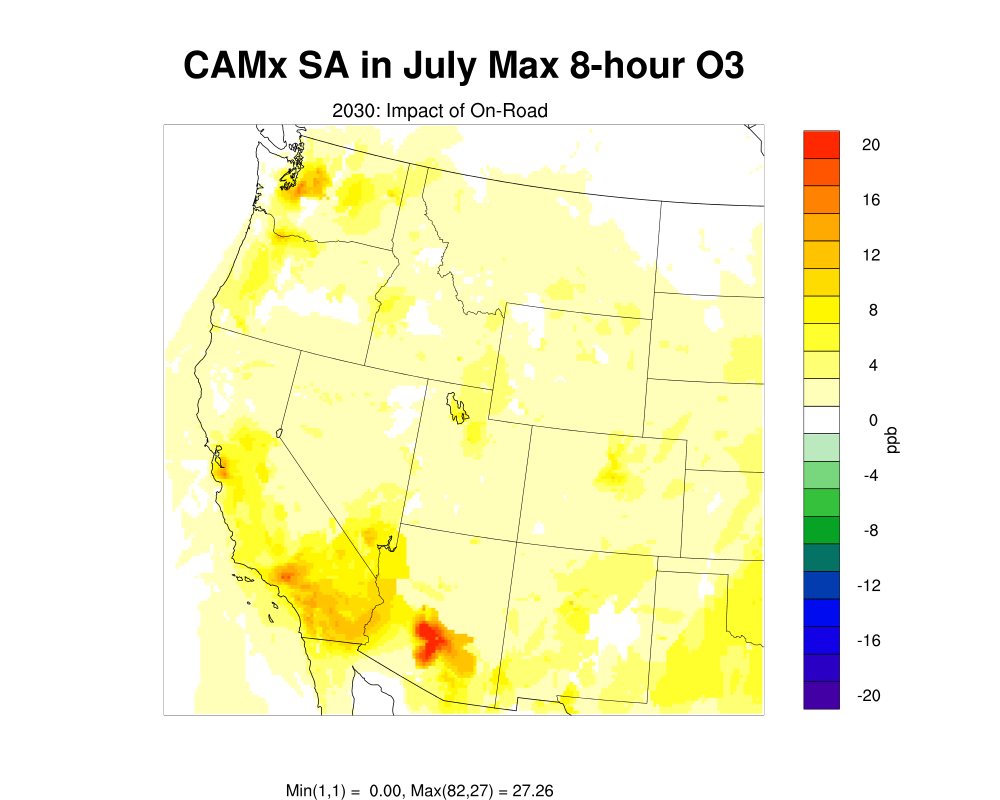 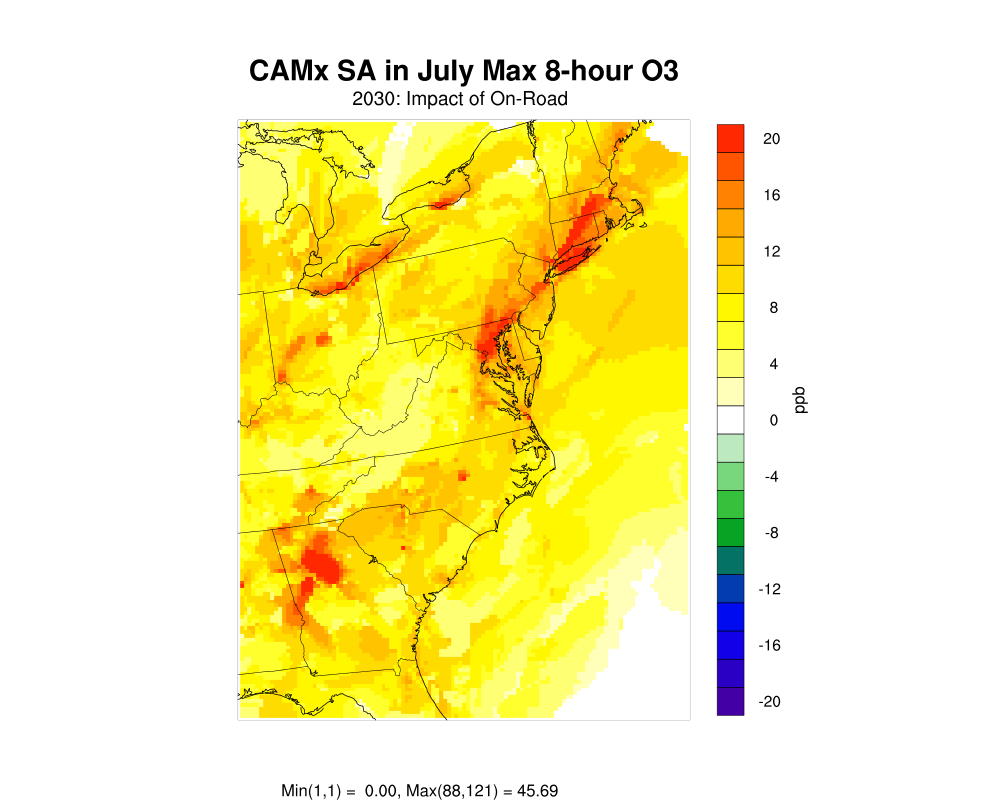 CAMx OSAT
14
[Speaker Notes: Run A (base run) under-predicts observed HONO substantially
Run B (with direct HONO emissions) better, but still tends to under-predict; moreover predicted HONO:NO2 ratios are inconsistent with observations
Run H (with CAMx surface model) does a good job for most of the days, but over-predicts during the night on May 19 and 20, with the largest over-predictions on May 20
HONO over-predictions associated with large NO2 over-predictions at night on May 19 and 20
Focus on HONO:NO2 ratios as a way to assess model performance at night]
Comparison of Source Attribution Approaches
Generally good agreement between CMAQ and CAMx zero-out results
OSAT generally predicts larger contributions of tracked anthropogenic source categories, particularly on-road mobile emissions, due to non-linearities which can be large with BFM
2030 O3
Calculated Ozone ppb
On-Road
15
[Speaker Notes: Good agreement for April 21
NO2 is substantially over-predicted during the night on May 20]
CAMx O3 OSAT Apportionment-NOx vs VOC
NOx
VOC
Ozone Contributions %
Global
BCs
Point
Source
Leftover
Emissions
Natural
(Bio+Fires)
Off-Road
On-Road
Other Area
16
[Speaker Notes: Surface model generally captures the observed diurnal variation in HONO:NO2 ratios
Base run and run with direct HONO emissions do not capture these features]
CAMx O3 OSAT Apportionment-NOx vs VOC
On-Road Mobile Contributions to 2030 O3
Western US
Eastern US
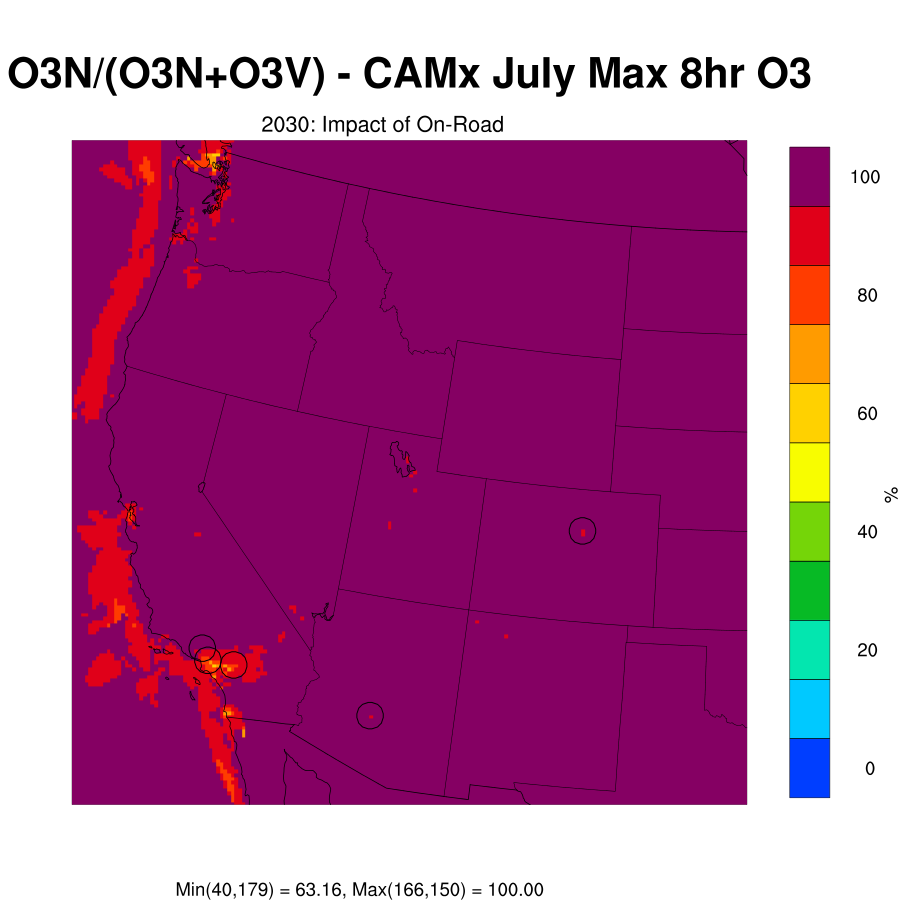 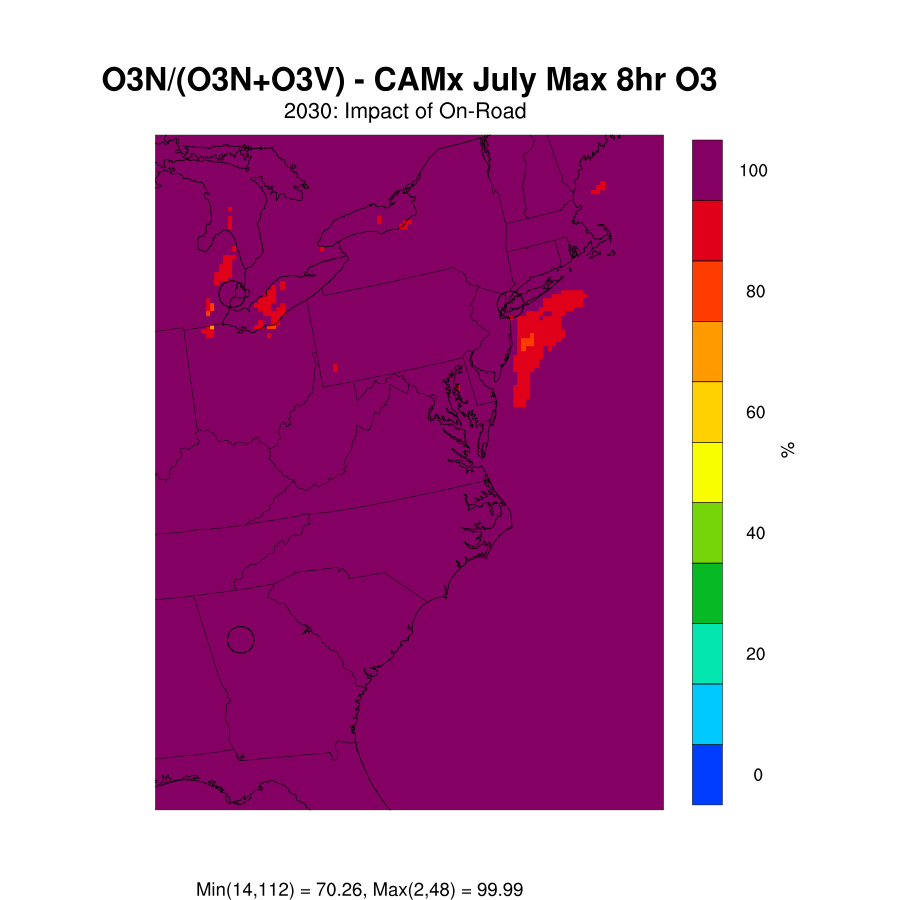 17
[Speaker Notes: Surface model generally captures the observed diurnal variation in HONO:NO2 ratios
Base run and run with direct HONO emissions do not capture these features]
2030 HDDM Results: NOx vs. VOC
Effects of 20% Reductions in On-Road Mobile NOx or VOC Emissions
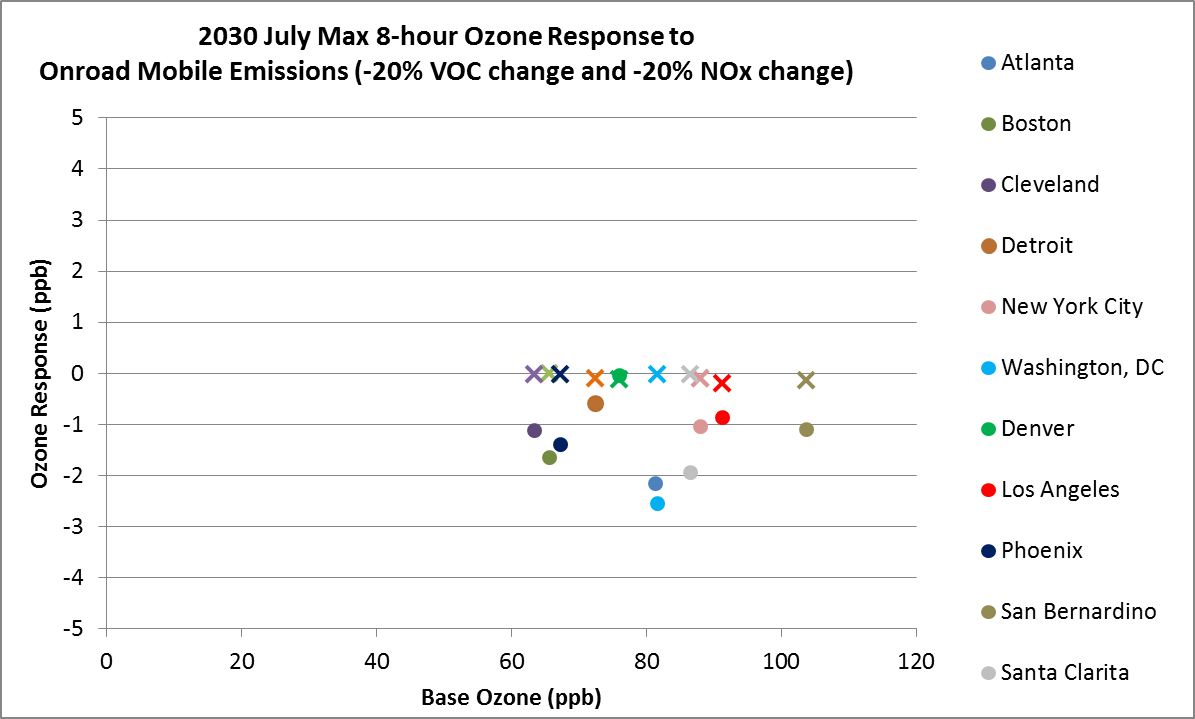 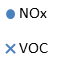 18
[Speaker Notes: Surface model performs well on April 21, during both day and night
Over-predictions on May 20 are associated with NO2 over-predictions]
2030 HDDM Results: HDDM vs BFM
Effects of 20% Reductions in On-Road Mobile NOx and VOC Emissions
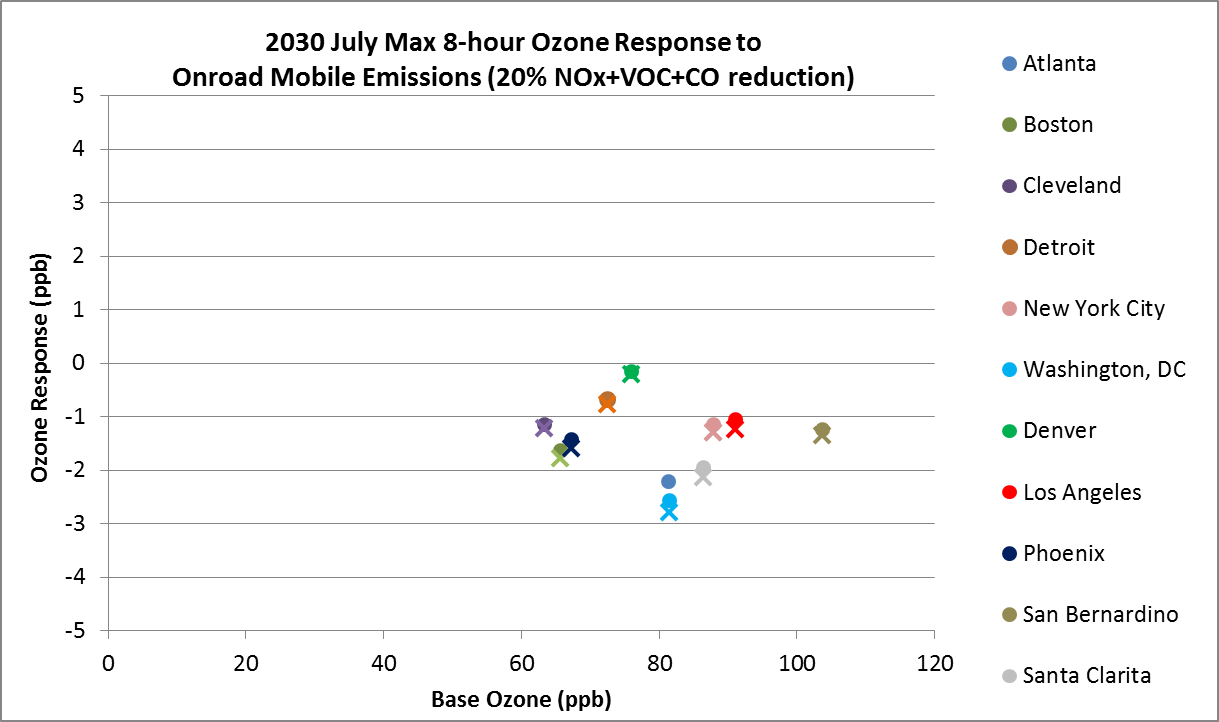 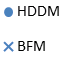 19
[Speaker Notes: Surface model performs well on April 21, during both day and night
Over-predictions on May 20 are associated with NO2 over-predictions]
HDDM vs BFM Results
Effects of 20% Reductions in On-Road Mobile NOx and VOC Emissions
Western US
Eastern US
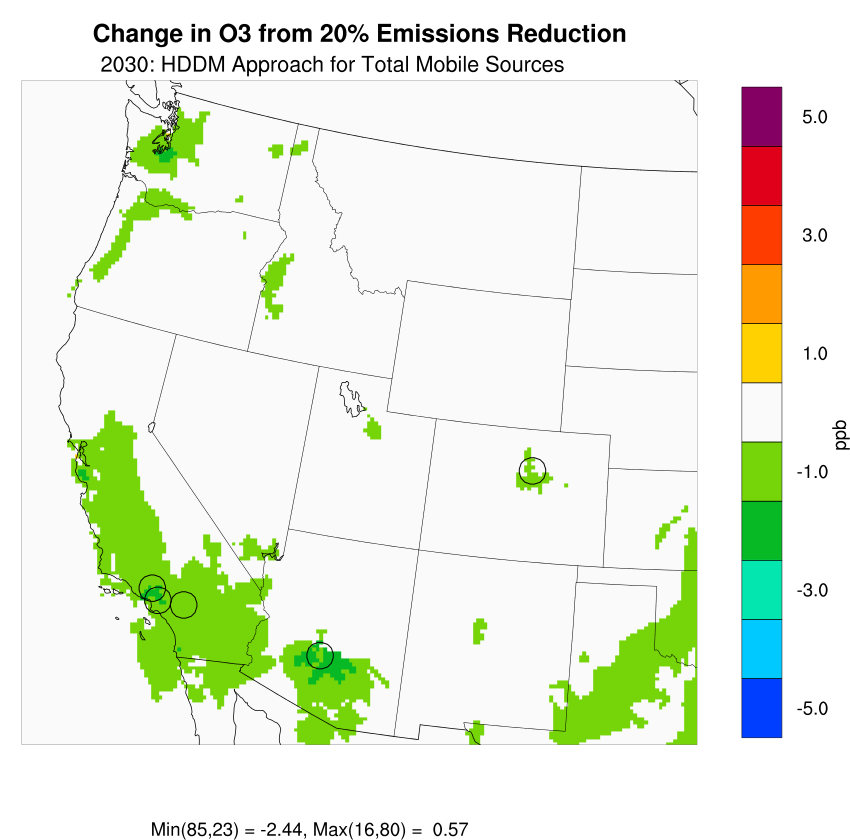 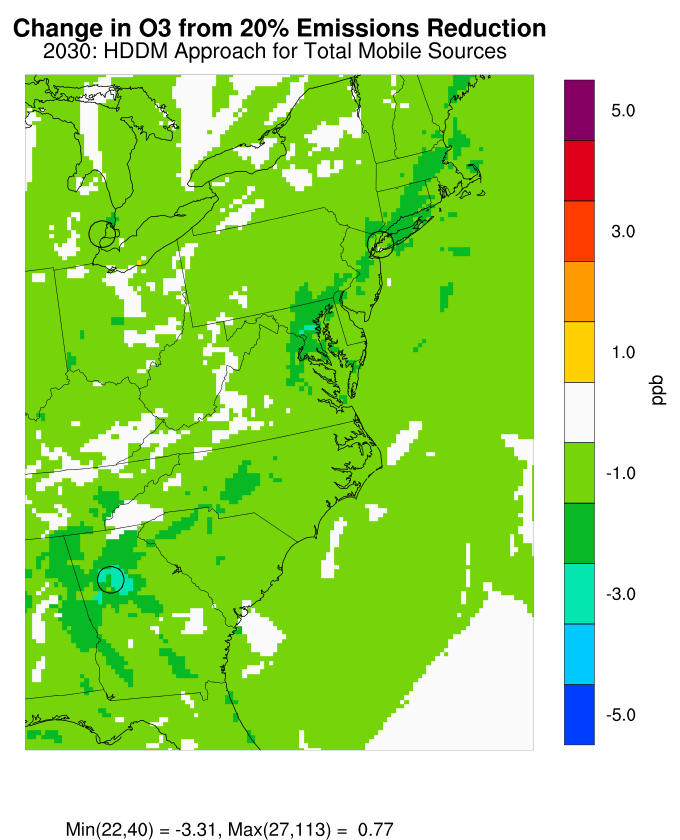 2030
HDDM
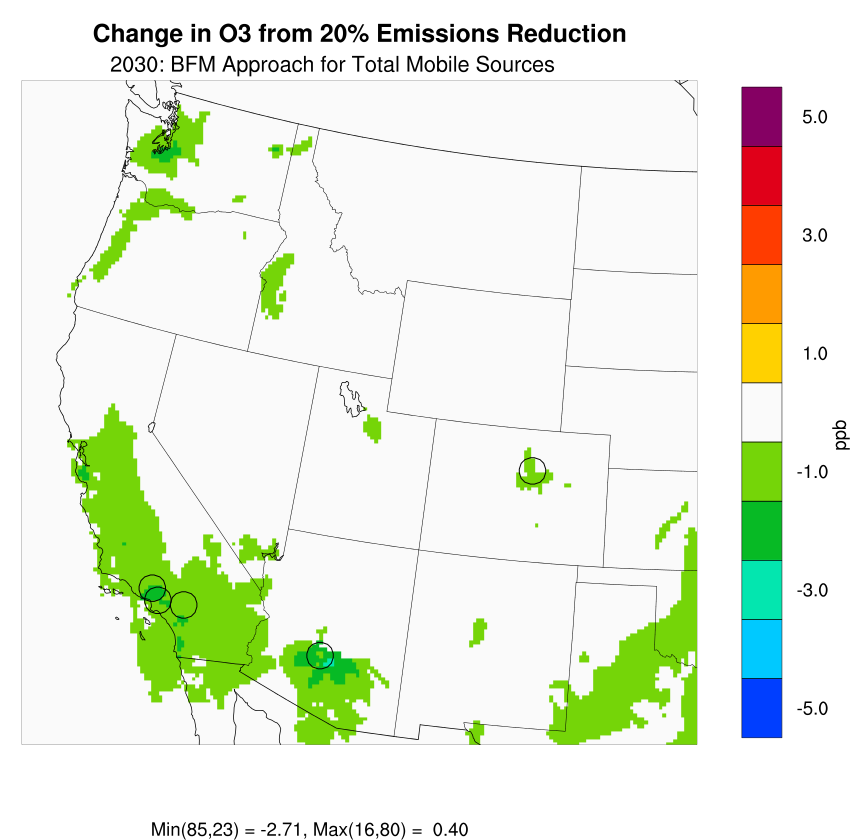 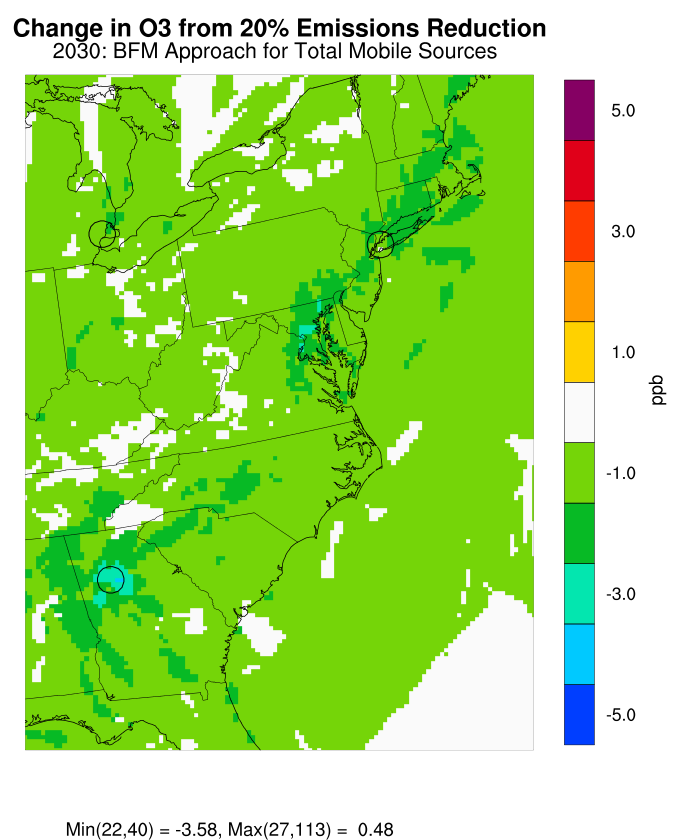 2030
BFM
20
[Speaker Notes: Surface model performs well on April 21, during both day and night
Over-predictions on May 20 are associated with NO2 over-predictions]
Conclusions
Results from CMAQ and CAMx zero-out simulations are generally comparable
The sum of the source contributions in the zero-out simulations does not add up to the base value because of the inherent non-linearity in the system, resulting in sometimes large contributions of the so-called “unexplained” category with the brute force method
Because of the non-linearity, the zero-out method predicts generally lower source attributions of anthropogenic source categories than OSAT
Ozone responses to 20% reductions in NOx and VOC emissions calculated from HDDM sensitivity coefficients and BFM results are generally similar
Both apportionment (OSAT) and sensitivity (HDDM) approaches provide valuable information on source culpability at a lower cost than a large number of brute force calculations; the choice of the tool to be used depends on the study objectives
21
[Speaker Notes: Surface model Explicitly simulates HONO formation on ground surfaces by reactions of deposited HNO3 and NO2:
Daytime photolysis of HNO3 and NO2
Thermal NO2 reaction during night and day
Daytime levels simulated well on most days
Nighttime levels simulated well except when NO2 is over-predicted
Observed and predicted HONO:NO2 ratios are in good agreement]